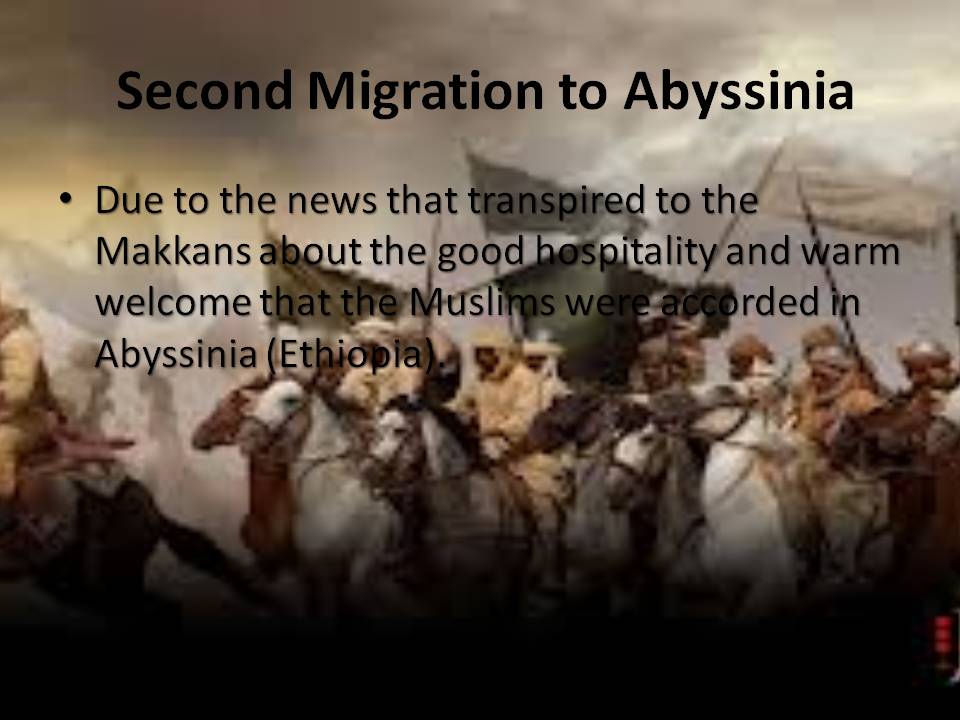 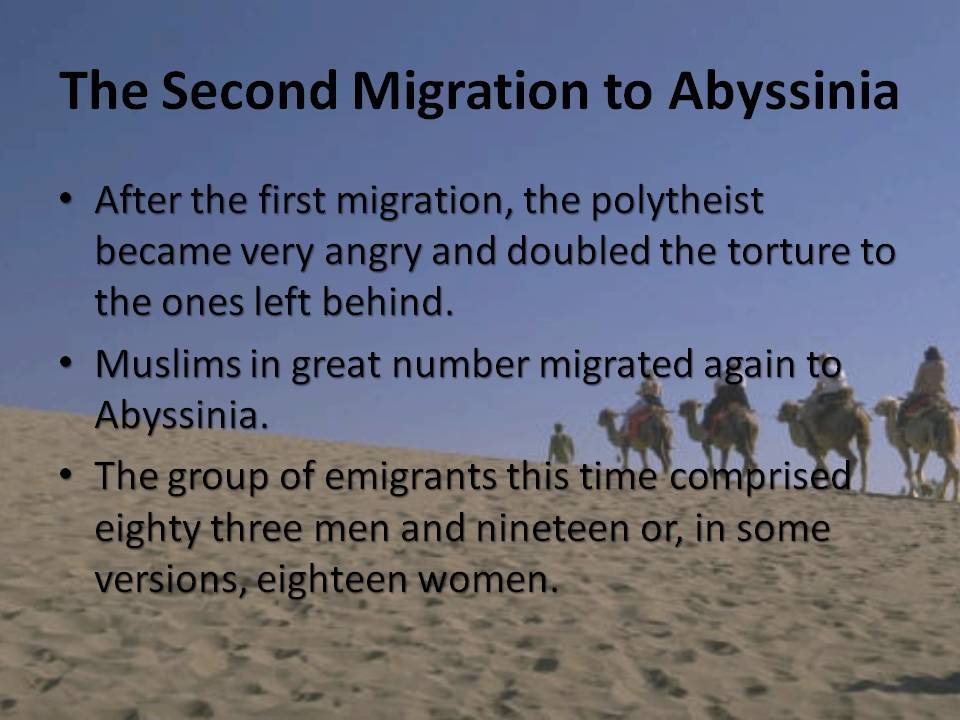 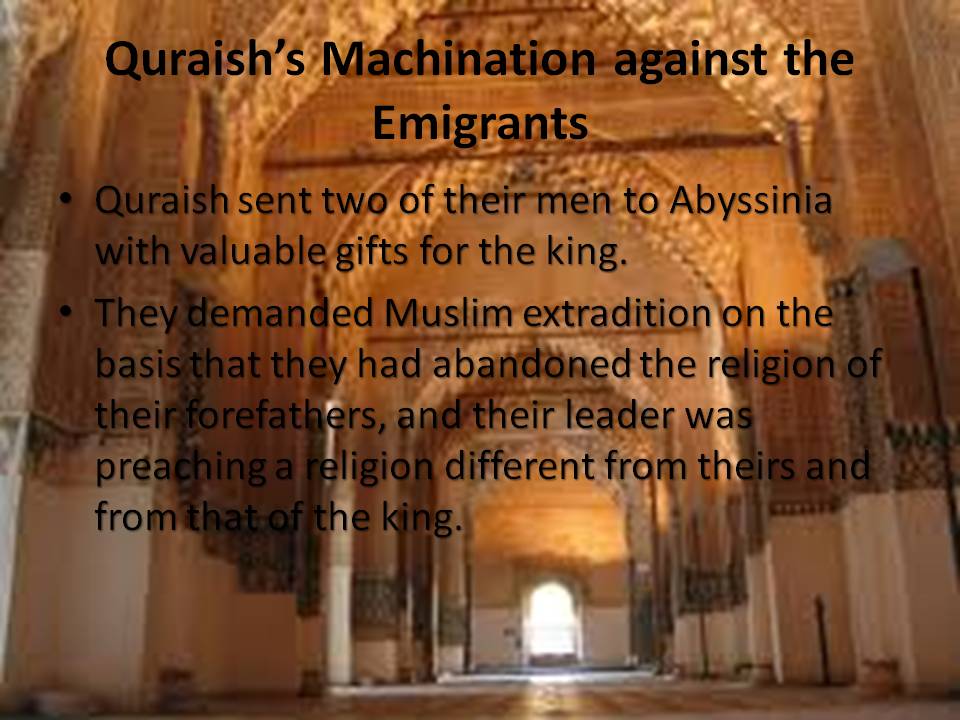 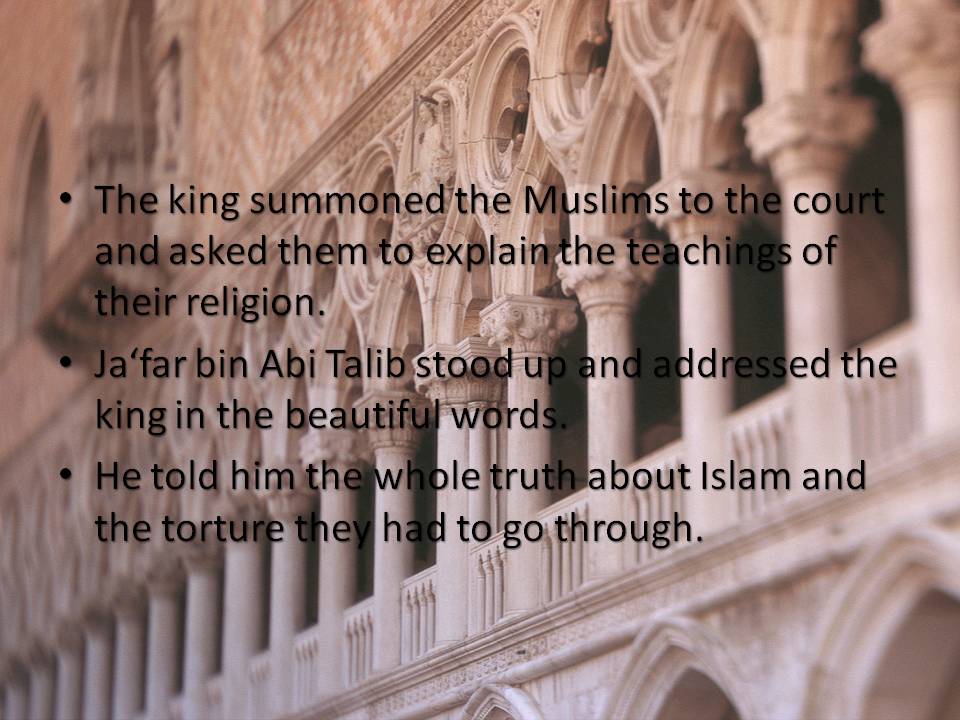 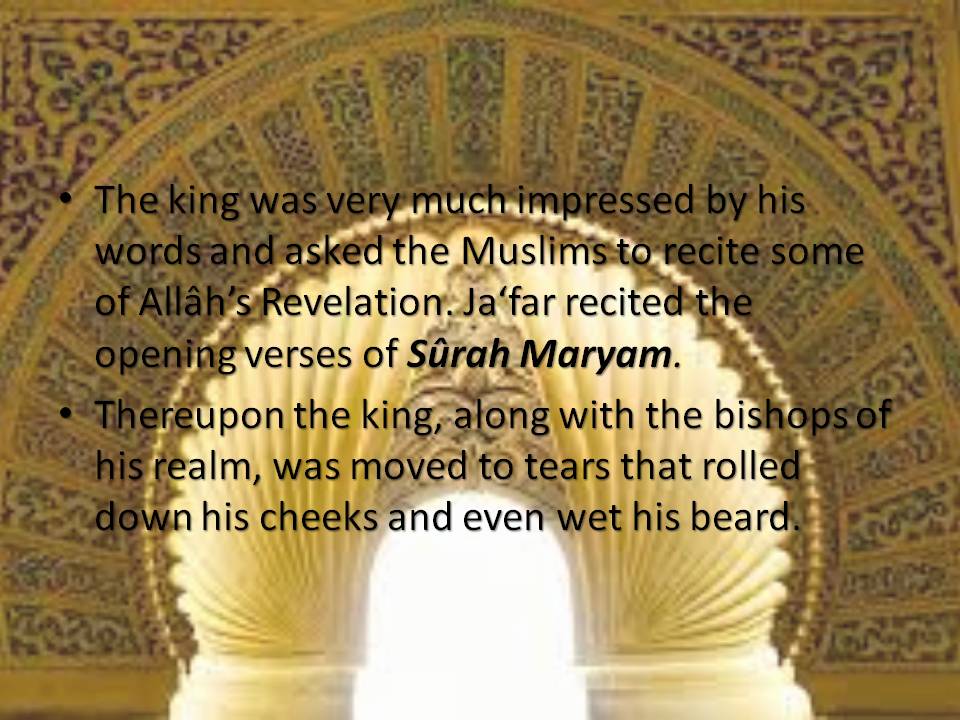 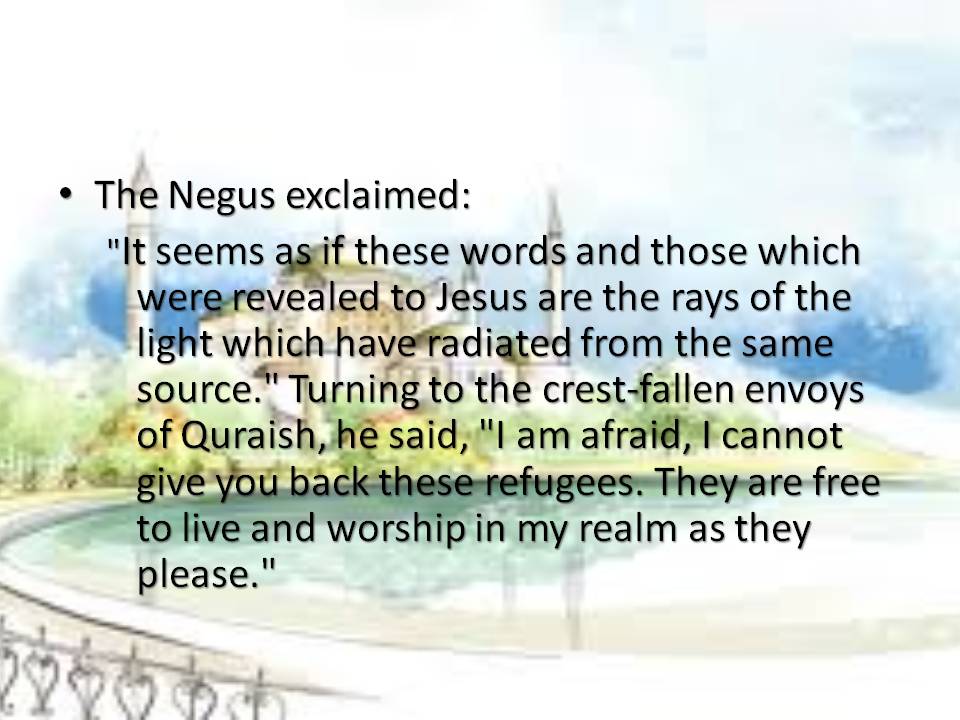 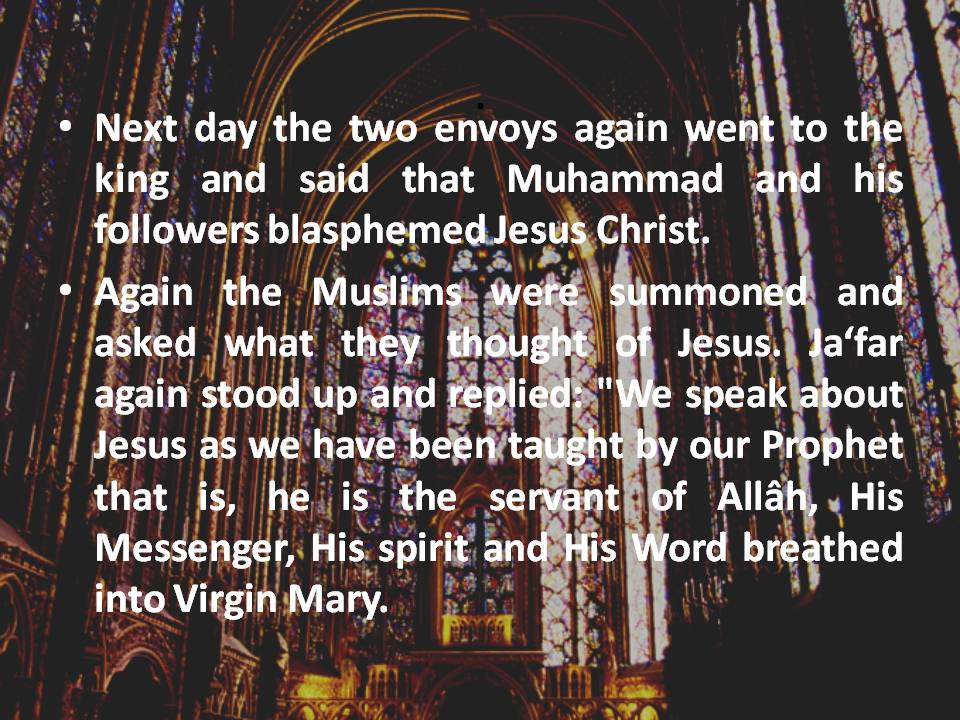 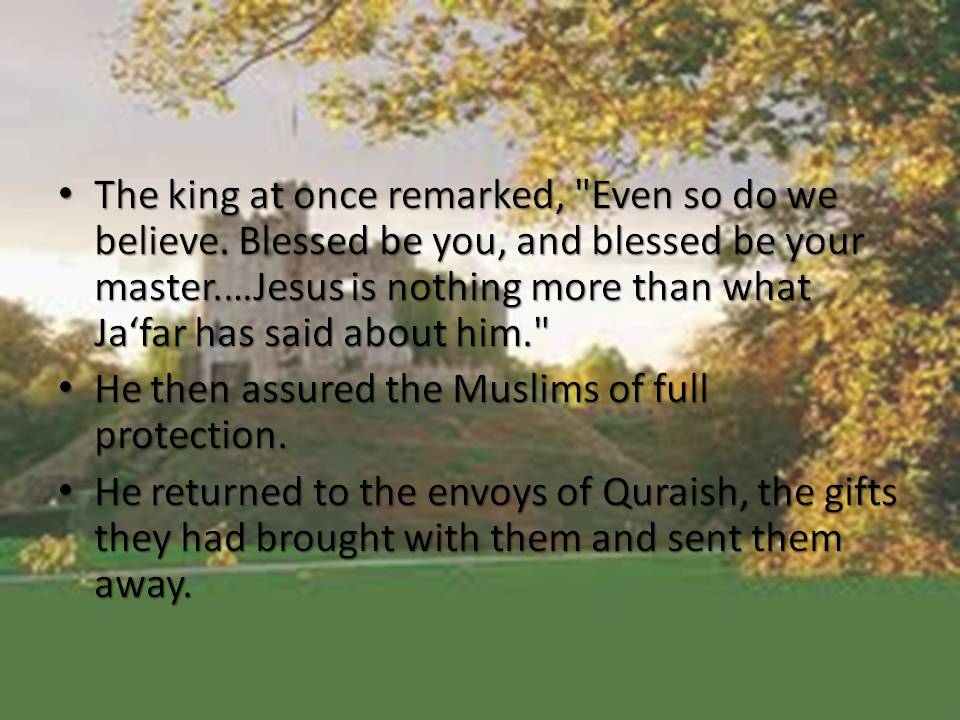 Quraish Approaches Abu Talib
"O my uncle! by Allâh if they put the sun in my right hand and the moon in my left on condition that I abandon this course, until Allâh has made me victorious, or I perish therein, I would not abandon it.”
Once More Quraish Approaches Abu Talib
Abu Talib, of course, turned down all their offers and challenged them to do whatever they pleased.
The Tyrants' Decision To Kill The Prophet
Three Atrocious Attempts
The Tyrants' Decision To Kill The Prophet
Four Atrocious Attempts
The Conversion Of Hamzah Bin 'Abdul-muttalib
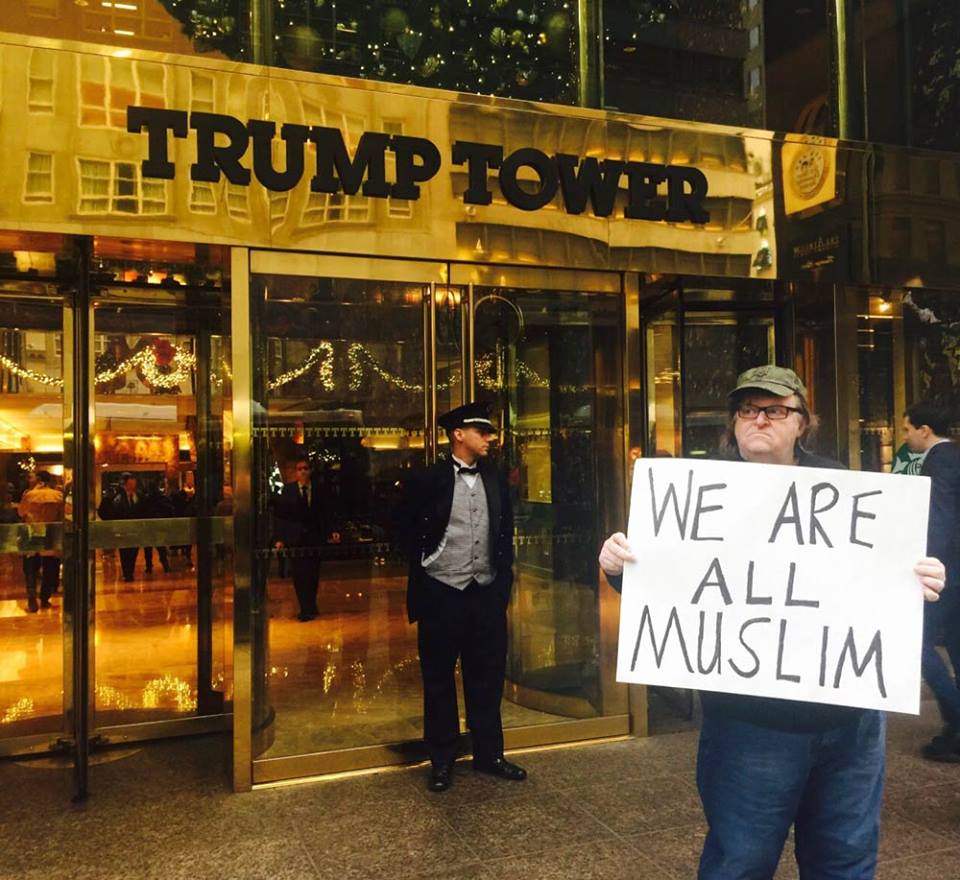 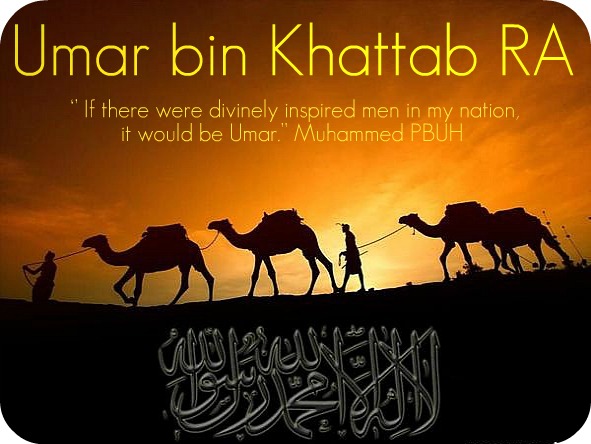 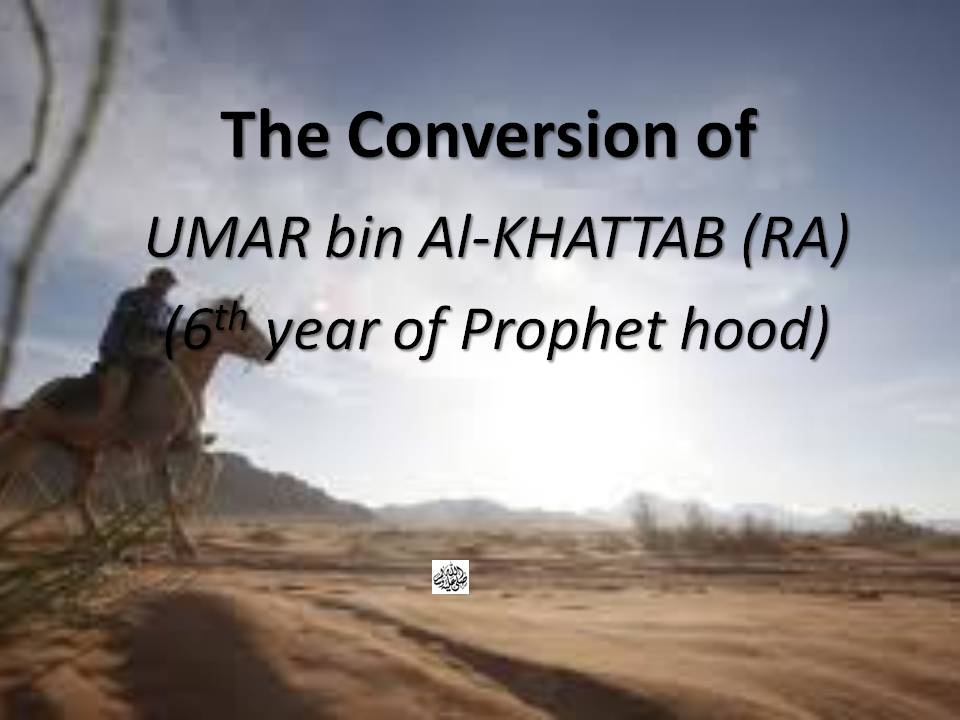 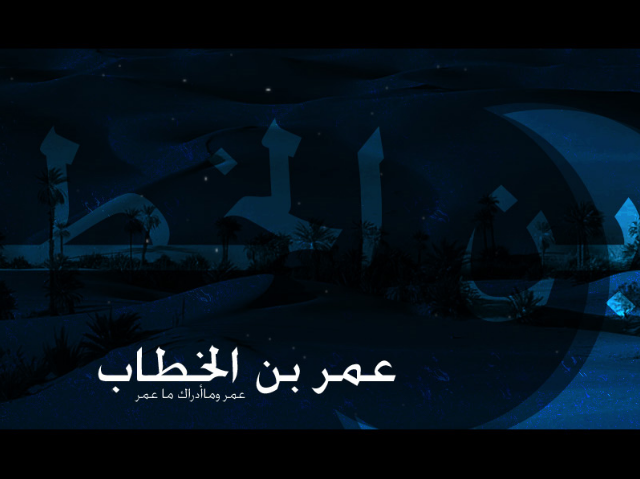 Umar received education in reading and writing. It is related that among the Quraish of Mecca only seventeen persons could read and write, and Umar was one of them.
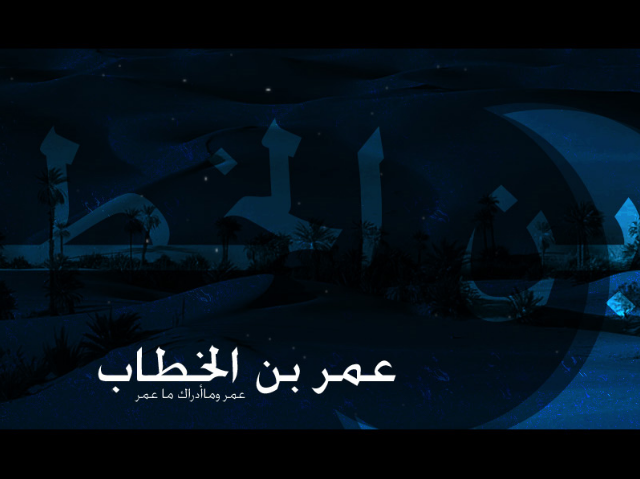 Umar also acquired matchless skill in the matter of the study of pedigrees.
Umar knew intimately as to who was who among the Quraish.
  He was also well versed in the knowledge of the history of Arabia.
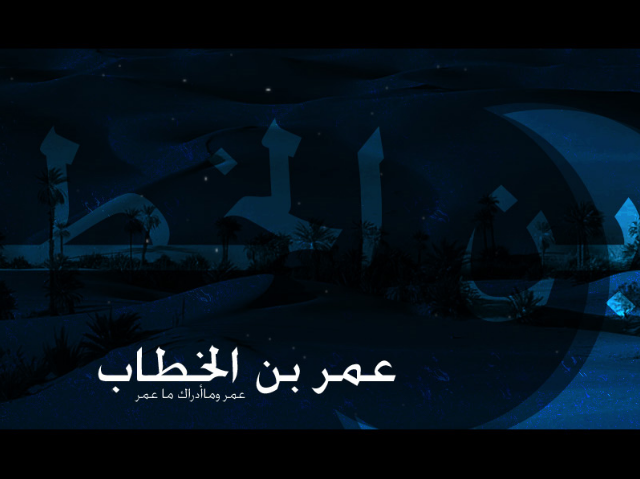 Umar was blessed with a strong physique.
 He could undergo great rigours. 
He could travel on foot for miles.
 He was an athlete and a wrestler.
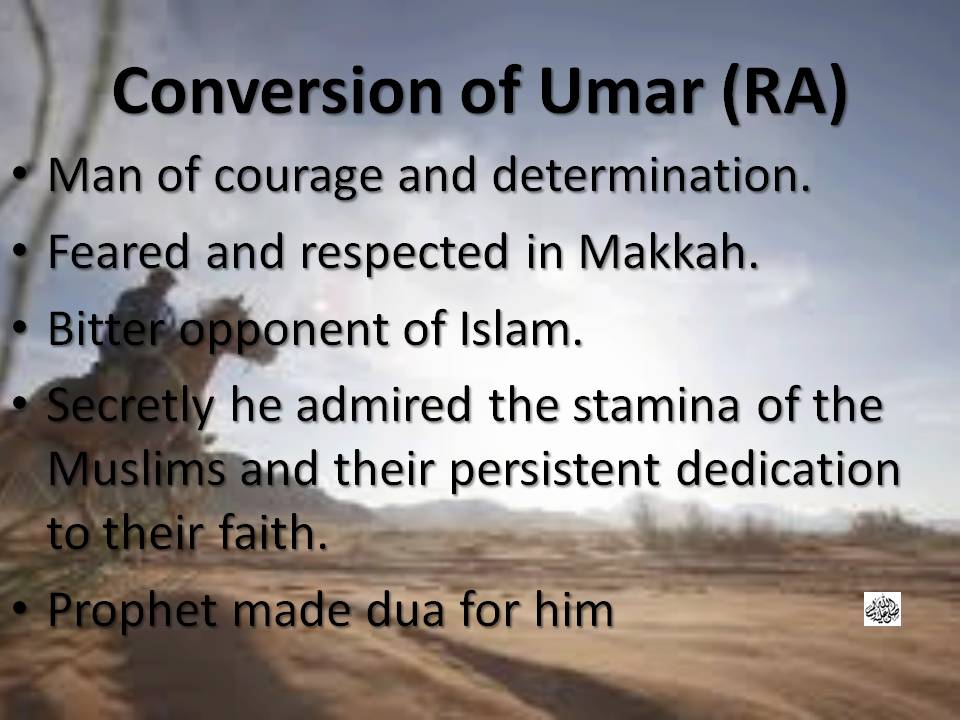 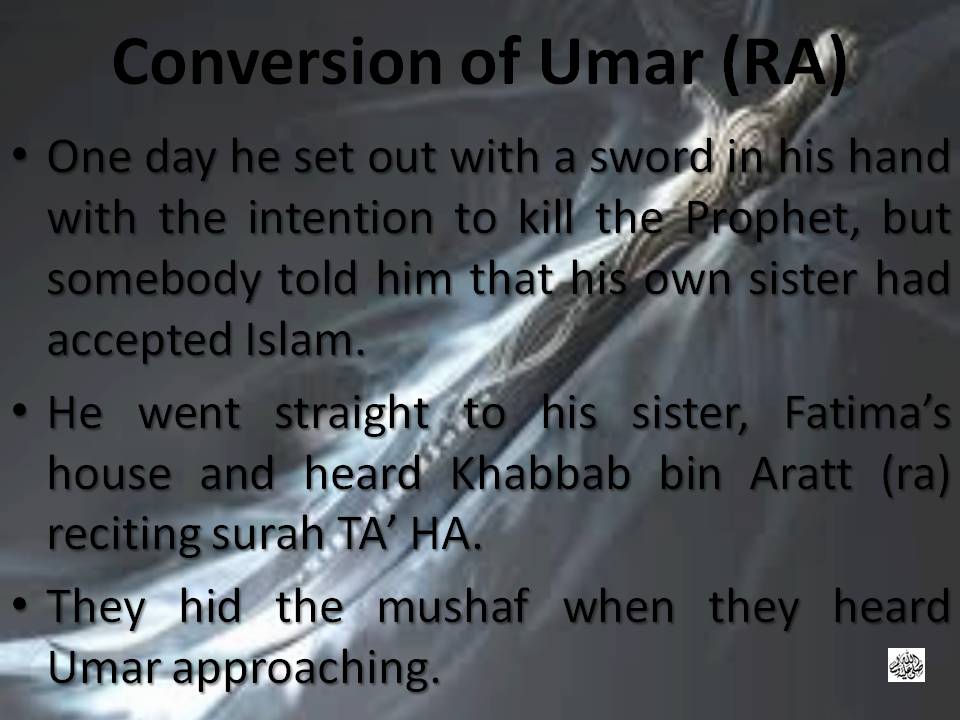 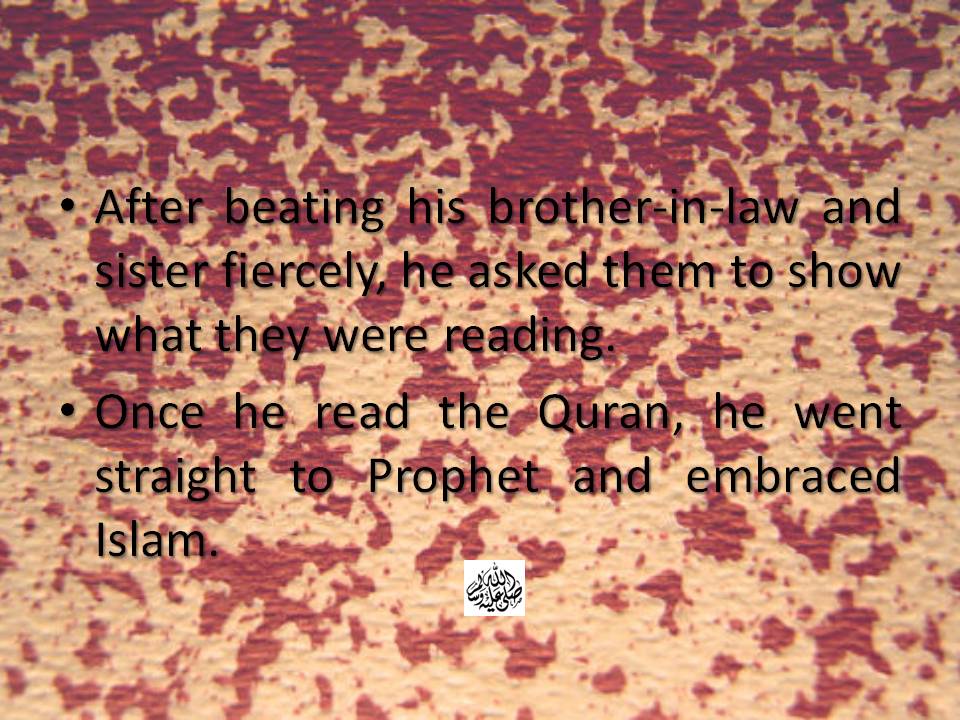 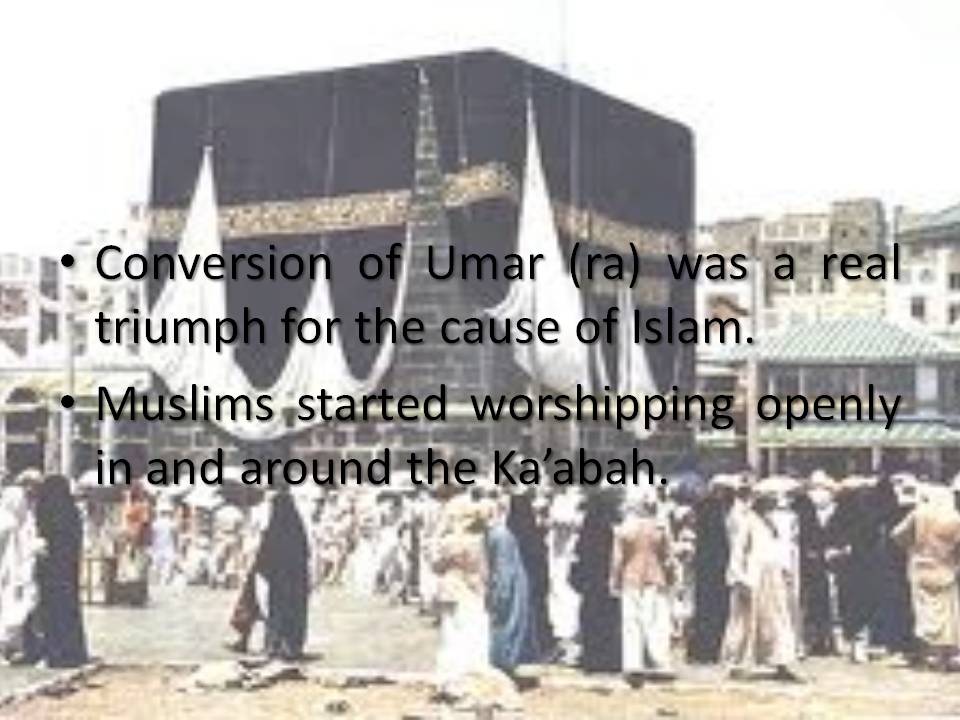 QURAISH'S REPRESENTATIVE NEGOTIATES WITH THE MESSENGER OF ALLAH (pbuh)
ABU TALIB ASSEMBLES BANI HASHIM ND BANI AL-MUTTALIB